Unit 12
Life is full of the unexpected.
第2课时
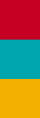 WWW.PPT818.COM
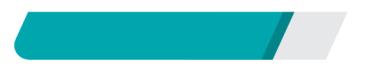 课内基础自测
Ⅰ.根据句意及首字母提示补全单词
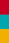 1．We couldn't see the plane, but we knew that it was flying a______ the clouds. 
2．The old man was not dead. He was still a_____. 
3．Some parents are waiting in l_____ at the gate. They are waiting for their children.
bove
live
ine
4．He didn't go to bed t____ 11：00 last night.
5．By the time he arrived at the party, everyone else had already s_____ up.
ill
hown
Ⅱ.根据句意及汉语提示写出所缺的单词
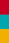 1．Please add some ________(奶油) between the two pieces of bread.
2．The factory is in the ________(西部) of the city.
3．He took a taxi to the ________ (机场) yesterday.
cream
west
airport
4．There are lots of people at the ________ (市场)．
5．The firefighters rushed into the ________(着火的) building and saved the young boy.
market
burning
Ⅲ.从方框中选出合适的短语，并用其适当形式填空
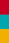 show up, by the end of, turn into, 
in disbelief, wait in line
1．Sometimes the bad luck can _________ a good thing.
2．It's ten o'clock now. But they haven't _________．
turn into
shown up
3．She looked at me __________. It seemed that she didn't believe what I said.
4．They will finish working on the new stadium _______________ this year.
5．While I was ___________ with my classmates on the playground, the teacher asked us to go into the classroom.
in disbelief
by the end of
waiting in line
Ⅳ.根据汉语意思完成句子
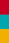 1．我正要先上楼。
I'm ________ ________ go upstairs first. 
2．我正在购物的时候，迈克给我打电话了。
________ I ________ ________， Mike called me.
about             to
was            shopping
While/As
3．我们跑出去看正在发生什么事情。
We ran outside to see ________ ________ ________ ________. 
4．我收到这封信时，他已离开这个国家了。
________ ________ ________ this letter reached me, he 
________ ________ ________ the country.
what           was               going              on
By                the               time
had               already          left
5．我很开心，因为我的坏运气变成了一件好事。
I was very happy because my bad luck ________ ________ a good thing. 
6．在我进入大楼之前，我决定先买一杯咖啡。
________ ________ ________ the building, I decided to get a coffee first.
turned            into
Before               I              entered
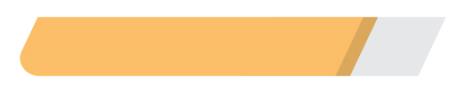 课后巩固提升
Ⅰ.单项选择
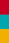 (　　)1.I stood at the door and stared ________ my younger brother. I didn't know what he was doing at that moment.
A．for   B．at  
C．on   D．of
B
(　　)2.2018·上海Mr. Zhou is good at cooking and he has decided ________ his own restaurant.
A．open         B．opened
C．to open    D．opening
C
(　　)3.2018·北京—Paul, what were you doing at nine last night? 
—I ________ a movie in the cinema with my friends.
A．was watching   B．watch 
C．have watched   D．will watch
A
(　　)4.2017·河南The actor was happy he got a part in a movie, ________ the part was a small one.
A．since      B．while      C．though     D．unless
C
【解析】考查连词的用法。结合本题语境可知，那个演员很开心得到了一部电影中的一个角色，尽管只是一个小角色。故所缺的连词是though。
(　　)5.When I got home, I realized that I ________ my keys at  school. 
A．will leave    B．would leave
C．has left       D．had left
D
Ⅱ.2017·怀化完形填空
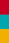 A big company(公司) wanted to find someone to work for them. Lots of young college students came to ask for the __1__. And this time, the company didn't plan to choose the right person as usual.
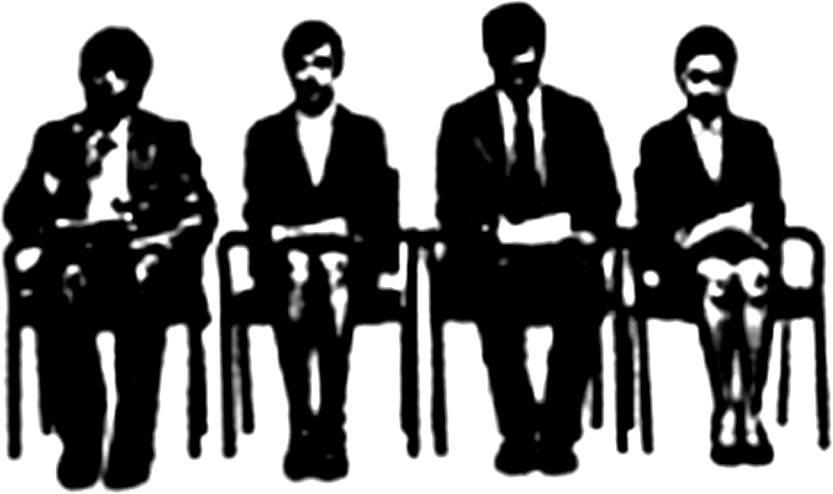 Here came the day when they took the final interview. A big box full of papers was placed on the way to the interview room, and a few __2__ were lying around the box. 
        The __3__ student came. He hurried along the way to take the interview. “__4__ put the box in the middle of the road？” the student said to himself, but he did not try to move the box away. Instead, he passed around the box and continued his way.
The second student came along and did the __5__ thing. Then another came, and another. All of them complained(抱怨) about the box, __6__none of them tried to move it. 
        Half an hour later, a thin young man with glasses came. He saw the box and papers around it. He stopped to pick up the papers and put__7__ into the box. Then he moved the box to the side. __8__ his great surprise, he __9__ an invitation under the box.
It said, “Congratulations, young man! You are the __10__ person we are looking for! Would you like to join us？” Sometimes, you see, helping others is helping yourself.
【主旨大意】一些大学生来一家大公司应聘同一份工作。最后面试时，他们都看到路中间有一个盒子，并抱怨那个盒子，但没有人动手把它移开。只有一个学生动手做了，他最终获得了那份工作。
(　　)1.A.book  B．job   C．money
(　　)2.A. papers  B．books  C．magazines
(　　)3.A. one  B．once  C．first
(　　)4.A. Who  B．When  C．Where
(　　)5.A. different   B．common    C．same
B
A
C
A
C
(　　)6.A. but  B．and  C．however
(　　)7.A. it  B．them  C．they
(　　)8.A. To  B．With  C．On
(　　)9.A. looked  B．invented  C．found
A
B
A
C
【解析】他在盒子下面“发现”了一份邀请函，故所缺的词是found。
(　　)10.A.strange  B．right  C．handsome
B
【解析】邀请函上写的是“恭喜！你就是我们正在找的合适的人！你想加入我们吗？”故所缺的词是right。
Ⅲ.阅读理解
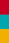 I arrived in the UK last weekend to learn English. So far I have already made a few friends and had some traditional English food there. But after having three days of hamburgers, sandwiches and potatoes, I thought none could be more delicious than Chinese food, especially my favorite—huo guo. You can't imagine how excited I was when I got to know that there was going to be a free meal of hotpot to welcome the new students.
On the way to the canteen,__I seemed to smell huo guo in the air.
        To my surprise, when I went into the room, I didn't see any sign of huo guo. Where was it? 
        With many questions in my head, I sat down to have the free meal. After talking with an English girl, I got to know that Chinese huo guo is completely different from hotpot. Chinese huo guo is written in two words—hot pot, and hotpot, one word, is a traditional English dish.
Hotpot is made from mutton and onion. On the top are pieces of potatoes. People put it in the oven all day in a heavy pot on a low heat. It takes very little effort to prepare. You can often see it at parties in the UK because it's easy to prepare for a large number of people and is not expensive. 
        Hotpot doesn't taste bad. However, I still miss huo guo—hot pot, two words!
【主旨大意】 “我”在英国时最想念中国的火锅。在经历了一次误会之后，“我”才知道hot pot和hotpot是完全不同的两种食物。
(　　)1.The writer felt excited when she thought she would ________. 
A．try traditional English food
B．learn English in the UK
C．have her favorite huo guo
D．meet some new friends
C
(　　)2.The underlined word “canteen” means “________” in Chinese. 
A．宿舍       B．餐厅
C．实验室   D．体育馆
B
【解析】结合上下文可推断，canteen是吃饭的地方，即“餐厅”。
(　　)3.Why is hotpot often prepared for parties?
A．Because it's easy to prepare.
B．Because it's very popular.
C．Because it's quite expensive.
D．Because it's good for health.
A
(　　)4.After the free meal, the writer learnt that________. 
A．“hotpot” wasn't “hot pot”
B．hotpot took little time to cook 
C．hotpot wasn't traditional in the UK
D．the girl knew little about hotpot
A
【解析】细节理解题。根据第六段最后一句“Of all English tips, this one will test all of your skills.”可知，测试英语技能的最佳方式就是沉浸在英语为母语的环境中。故选C。
(　　)5.What is the writer's favorite food?
A．Sandwiches.    B．Mutton.
C．Hotpot.            D．Hot pot.
D
【解析】根据第一段中的“…my favorite—huo guo”以及第三段中的“Chinese huo guo is written in two words—hot pot…”可知，作者最喜欢的食物是“火锅”，即hot pot。